Engineering and Applied Science Tribunal
General Meeting
February 8, 2016
Agenda:
Officer Introductions & Reports
Committee Introductions & Reports
Raffle
Open Forum After the Meeting
Purpose
What we are: CEAS Branch of Student Government
What we do:
Host programs for the college
Input on curriculum, grievances, and student/faculty relations
Improve student experience in the college
CEAS TRIBUNAL EXECUTIVE STRUCTURE
President
Senators (X2)
Secretary
Treasurer
Vice President
Associate Vice President
Technology
Innovation
Career Fair (X2)
Public Affairs
Constitution & Bylaws
Order of the Engineer
FELD
EWeek (X2)
SOCC
Luau
Recognition
Special Events
Collegiate Affairs
OFFICERS are in black. COMMITTEE CHAIRS are in red.
Tribunal Officers
Tribunal Executives
Officer Reports
Office Hours
650 Baldwin
President - Carlo Perottino
Cancelled due to Career Fair
A.V. President - McKenzie Kinzbach
Tuesdays: 12:30pm - 1:30pm
V. President - Dane Sowers
Mondays: 10:30am - 11:30am
Treasurer - Max Inniger
Tuesdays: 11:00am - 12:00pm
Secretary - Frazier Baker
Wednesdays: 6:00pm - 7:00pm
Senator - John Lewnard
Wednesdays: 4:30pm - 5:30pm
Senator - Tim Kemper
Wednesdays: 12:00pm - 1:00pm
Officer:
Carlo Perottino
President
Dean Lim will be speaking at the next general meeting.

He has asked for specific questions and topics so we can increase the productivity of this talk.

Please fill out a “Question / Topic” slip!
Officer:
Frazier Baker
Secretary
Don’t forget to sign in!

You need to sign in to 4 meetings to earn voting privileges.
Officer:
Tim Kemper
John Lewnard
Senator Report
Senate Overview:
Senate voted down Fossil Free UC Bill (7-24-0)
Senate allocated money towards sound speakers for tabling
Student Government Elections coming up:
Campaigning  starts Monday, February 15th
If campaign teams contact your student organization, we encourage that you either permit all or that you permit based off of position – NOT their platform
Be on the look out for “dinner and dialogue” sessions – food and distinguished speakers
Committee Reports
Coordinators:
Tim Kemper
Nathan Hamit
Career Fair
WHAT: Technical Career Fair
WHERE: Campus Recreation Center
WHEN: Tuesday Feb. 11th, 10AM-4PM
WHY: Get a co-op or full time job!!

Volunteers – email to come out with assignments tomorrow morning!
Committee Chair:
Alison Hayer
Andy Bachus
EWeek
What is it?  A nationally celebrated week to celebrate engineers  and all that we do!
What do we do? Have a fun week of competition and games and end the week with a banquet
When is it? February 21-27th
Questions? Email uc.eweek@gmail.com
Follow us on Twitter   @UC_Eweek
Through the Herman Schneider Foundation, the first 85 seniors get free tickets for the banquet
Next committee meeting : Friday at 1PM in 650 Baldwin!
Committee Chair:
Emma Lowe
Special Events
Upcoming Events:
 Jungle Jim’s Cheese Festival - Feb. 13th
 Matthew 25 Ministries - Feb. 17th
 Habitat for Humanity ReStore - Feb. 27th
 Intramurals - Feb. 28th
 Egg Drop - Mar. 2nd
 Habitat for Humanity Restore - Mar. 12th
 Cyclones Game - Mar. 31st
 Relay for Life - Apr. 1st-2nd
 Senior Design Expo - Apr. 19th (Tentative)
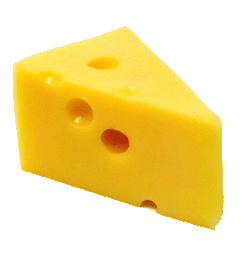 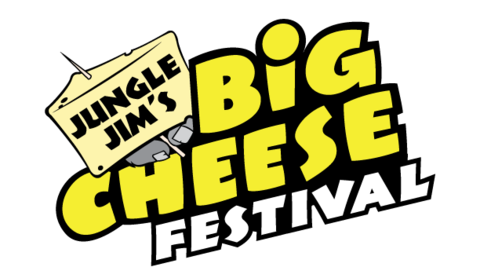 Jungle Jim’s Cheese Festival
Date: This Saturday!! February 13th
Time: 12:30pm
Where: ERC Circle

If you have any question, please email Andy Droesch at droescaj@mail.uc.edu.
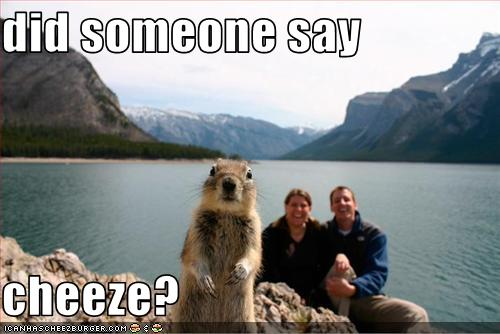 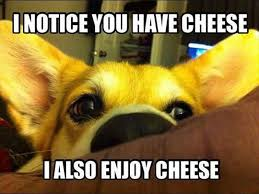 Community Service Events
Matthew 25 Ministries:
Date: Wednesday, February 17th
Time: 5:00pm
Where: Meet in ERC circle.
Habitat for Humanity ReStore (FULL):
Date: Saturday, February 27th
Time: 8:30am or 12:30pm
Where: Meet in ERC circle

And so many more service opportunities to come!
If you have any questions, please email Steven Ankney at ankneysb@mail.uc.edu.
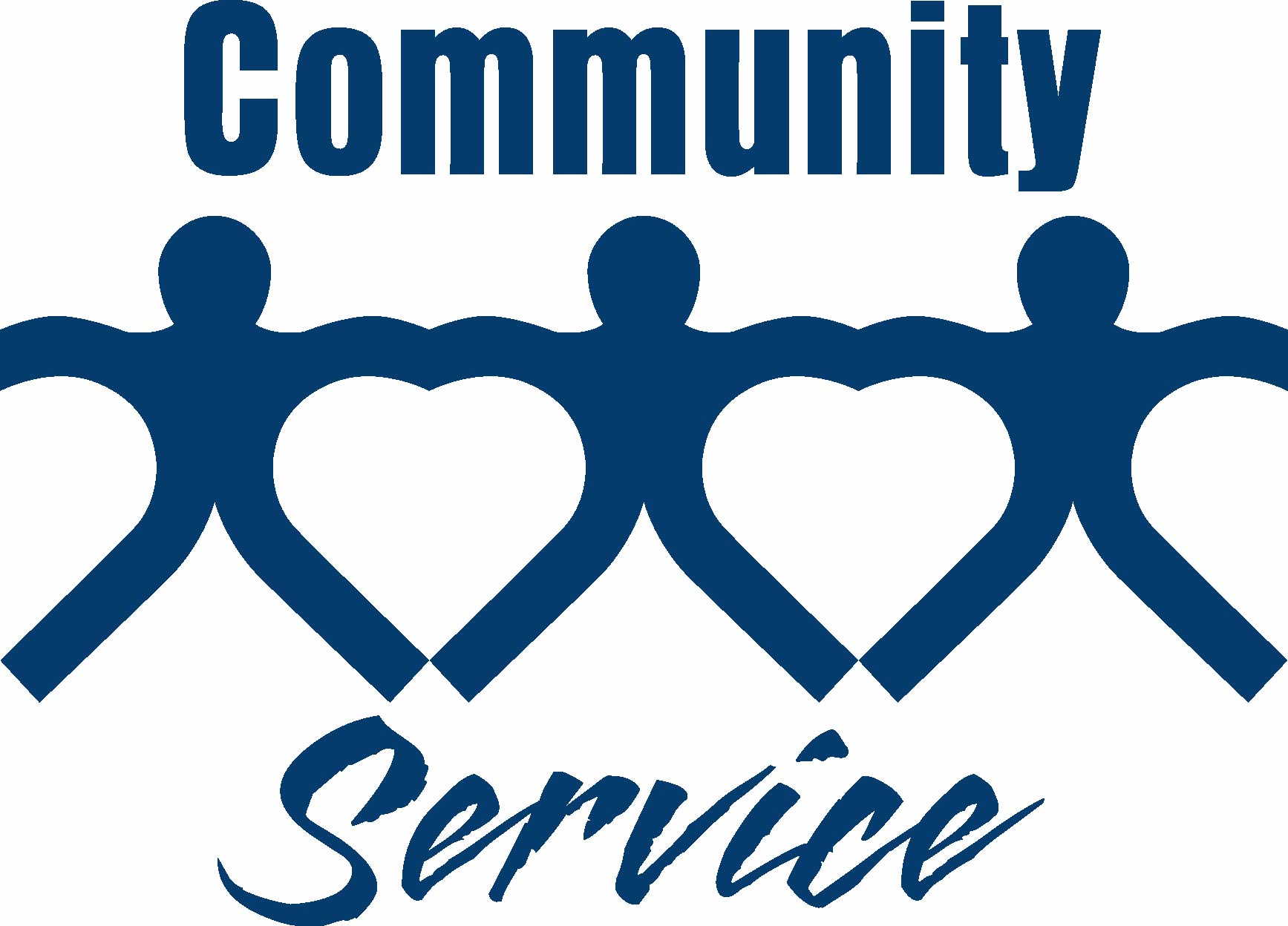 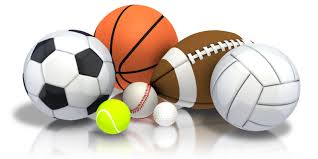 Intramural
CEAS Tribunal is going to have 3 teams!!
Teams:
Co-ed Soccer
All-Male Soccer
Volleyball
Sign ups will go out later tonight.
You may only sign up for ONE team.
Students on co-op MUST have a rec pass or have paid the student life fee to participate!
If you have any questions, please email Sam Dunker at dunkerse@mail.uc.edu.
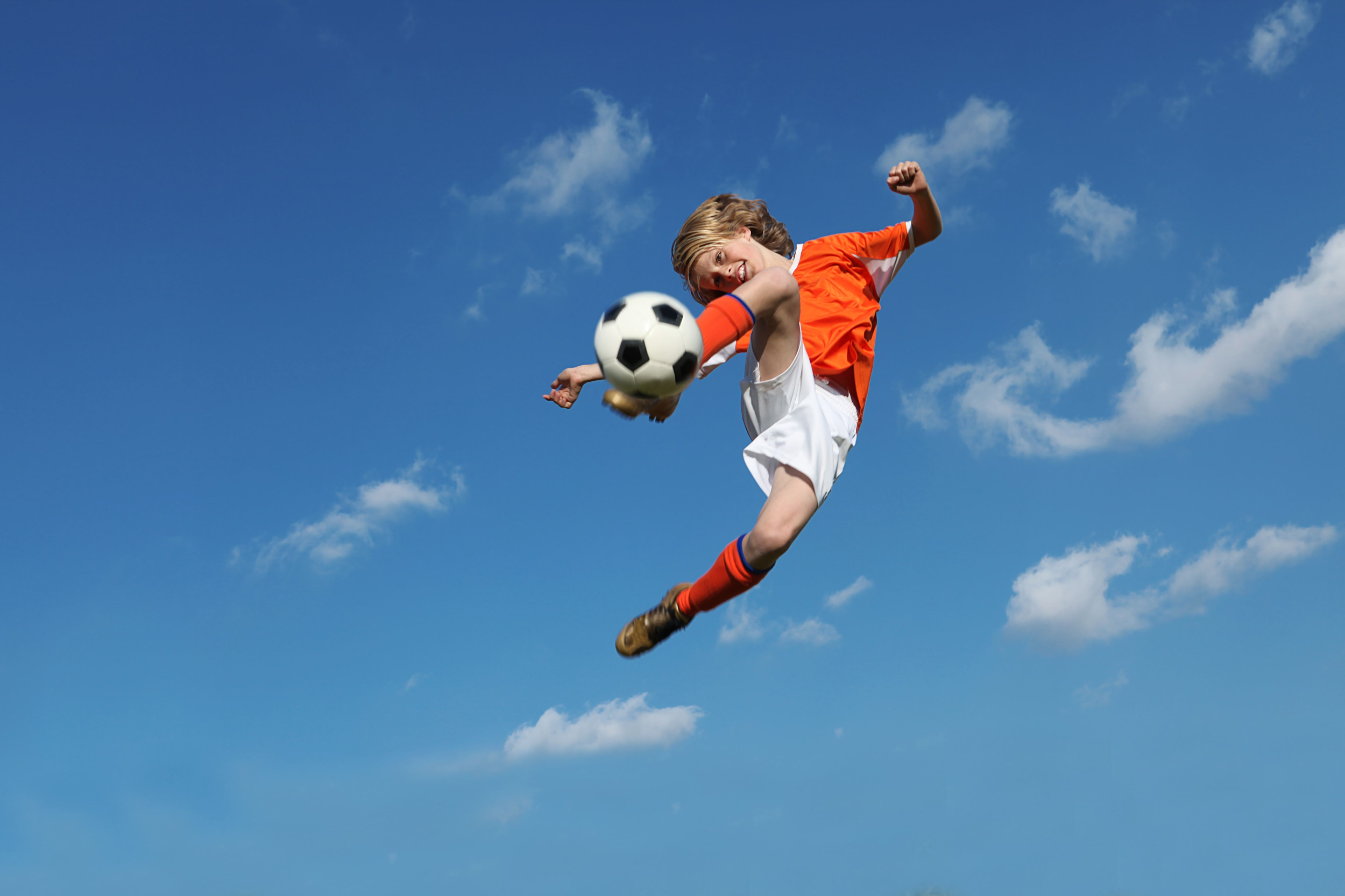 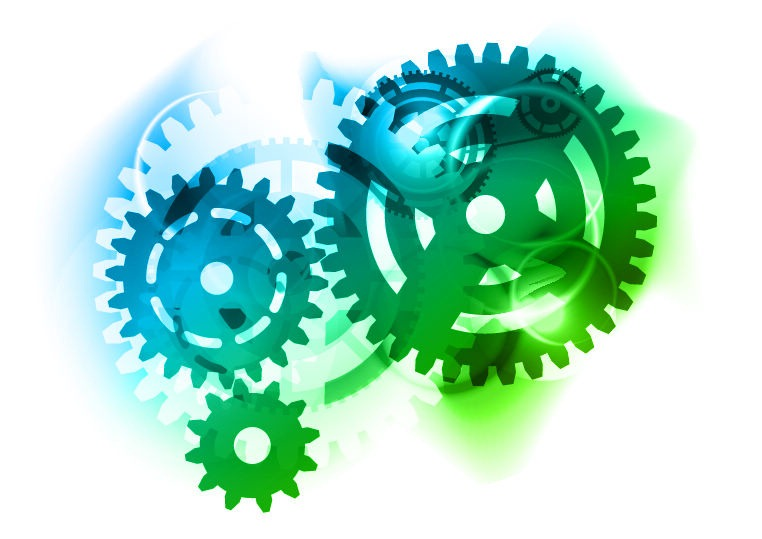 Senior Design Expo
What: A forum for 5th year students to display their Capstone projects and to help fellow undergraduate students get a better idea of the process. 
When:Tuesday, April 19th (Tentative)
Available Spots:
4 Committee Co-Chair Positions
Committee Volunteers
Day of Volunteers

If you’re interested, please email Emma Lowe at loweea@mail.uc.edu.
Chair: Heath Palmer
SOCC
Student Organization Communication Committee

Example of meeting topics:
SAB presentation and Q/A session
Hope to get UFB in for Q/A session regarding professional dues

SAB will be in two meeting in March

Please email palmerha@mail.uc.edu if you have any info regarding meeting times.
Chair: Heath Palmer
SOCC
EAS Tribunal 2016 Student Group of the Year
Any student group in CEAS
Will be posted on e-bulletin for one year and also a free pizza party. 
Applications can be found and submitted on http://tribunal.uc.edu/recognition and due February 15th 11:59 pm.
Committee Chair:
Khaled Aboumerhi
Collegiate Affairs
Open Forum after General Body TONIGHT
Problems with curriculum, course load, professors, facilities etc.
Opinions? Comments? Concerns? Contact Khaled Aboumerhi @ aboumekd@mail.uc.edu
Chair:
Paige Johnson
FELD
Deadpool Movie this Friday at 9:45pm! Check the GroupMe for meet up time!

Next FELD Meeting, Thursday, February 18th from 7pm-8pm 

648 Baldwin
Free Food

Email johnsp8@mail.uc.edu with questions or to be added to the mailing list.
Committee Chair:
Emily Demjanenko
Innovation Committee
Responsible for initiating projects and ideas to better the college and support CEAS students
Projects:
Course surveys
3D Printer
Rhodes/Baldwin microwaves 
Exploratory Week
Next meeting: Tuesday February 9th, 5:30 pm in the Tribunal office
demjanes@mail.uc.edu
Other Announcements
RAFFLE!
Constructive Criticism
What do you like/dislike about the college?
Comments / Questions?
questions.ceastribunal@gmail.com


What would you like to see Tribunal do next?
Next Meeting:
February 22, 2016
5:30pm
525 Old Chem
Association of Fundraising Professionals
University of Cincinnati Collegiate Chapter
Background and Mission
AFP
An international organization of professionals working to promote and grow the field of advancement and fundraising.

Mission Statement
To promote the field of advancement and educate our peers on the impact and importance of philanthropy at the University of Cincinnati. 

Vision Statement
Our mission will be fulfilled by providing students with the best educational, professional and social experiences as they relate to the field of advancement and philanthropy.
[Speaker Notes: Brief synopsis of history, mainly focus on mission statement. 35 for the first semester 15 for the 2nd (Put dues on handout!); Read out the mission statement. Make sure people know that we are both undergraduate and graduate members. We are the only organization focusing on philanthropy. Also, discuss Greater Cincinnati Foundation, The Hail Foundation, Fifth Third Foundation, and The Otto M. Budig and Family Foundation.]
What is…
Services that protect and advance the missions of their respected organizations. 
Supporting these goals is achieved through education of mission, fundraising, and inspiration.
Fundraising
Advancement
Charities & Non-Profit Organizations with Advancement Services
Universities/colleges
Political action committees
Social Service organizations
Red Cross
Habitat for Humanity
American Cancer Society
Hospitals
Organizations that promote Fine Arts
Churches & Religion based structures
The act or process of raising funds
[Speaker Notes: Mention the UC Foundation and the work that they do, they provide scholarships and other awards by reaching out the donors for UC. Be big on endowments. We are only concerned with the educational and the non-profit portion; just this particular chapter.]
Role on Campus
External
Serve as a resource for student organizations in regards to their philanthropic efforts
Have access to special events, professional networks and contacts, case for support assistance, etc.
Further promote a spirit of philanthropy across campus
Time
Talent
Treasure
Internal – Chapter Members
Educate our members on the field of advancement
Provide the resources needed to practice philanthropy right here at UC
Assist in professional growth
[Speaker Notes: Brief overview of the value that we would bring to campus; EXTERNAL; Mention, again, the Greater Cincinnati Chapter; we are not just out to fundraise and get money from people, we are people who want to give back and that we are about having a diverse group of people (different majors); think of an example of how we have assisted other organizations
Reach out to the organization to get to know them so we can apply the presentation to them; do your research! Get in touch with the president.]
Impact on Campus
Events and Programs
National Philanthropy Day – hosted by the professional AFP chapter
Thank-A-Giver Day (TAG Day): Dedicated to thanking donor

Collaborations
Student Alumni Council (SAC)
College of Law: Dhani Jones Bow Tie Cause

Professional Workshops

ONECCM
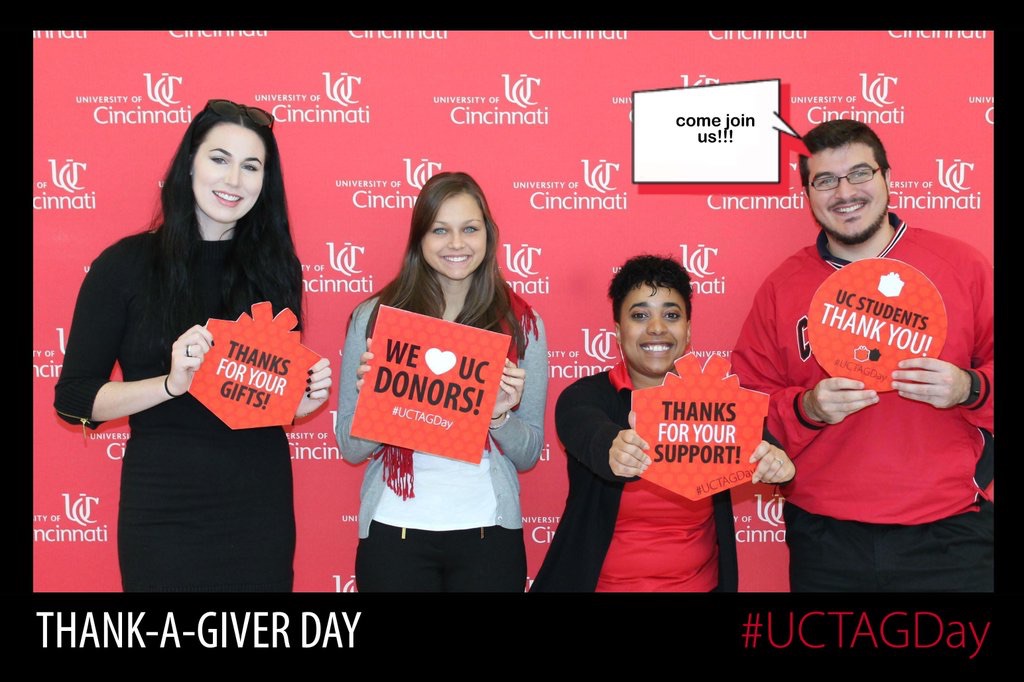 [Speaker Notes: TAG Day is the Thank-A-Giver Day where we write thank you cards for those who have gave and talk about how it has helped you grow in an area; National Philanthropy Month is in February and it is a collaboration with SAC, dinner with 12 Bearcats with the Auto and Budick Family Foundation; Briefly talk about the AFP Shark Tank, though it is not on the list, that is a new initiative but we’re still working on it (people pitching their philanthropic ideas, we’ll have judges, and we decide who we’ll want to allocate our resources to); Touch on One CCM, started by our education chair, Steve, who is deeply passionate about encouraging his peers to start giving back with students;]
Benefits of Being an AFP Member
For a minor membership fee of $35*, you get the benefits of being a collegiate member of AFP International!

Access to exclusive networking events with community leaders

Access to educational and professional development events

Internship, co-op, and post grad opportunities across the globe

Membership apparel 

Opportunity to work with campus leaders

     …and more! 

*paid to the international AFP organization. Not our collegiate chapter.
[Speaker Notes: SELL, SELL, SELL! Mention the Network Breakfast, talk about the membership apparel (t-shirts, hats), mention the Round Table, tie in being a member of AFP National, talk about how some of the philanthropies Downtown turned to AFP for internship and co-op opportunities; MOST IMPORTANT; scholarships, internships, opportunities]
Professional Testimonials
“My membership has strengthened my professional abilities every step of the way.”- Rod Grabowski, President, University of Cincinnati Foundation

“Had it not been for the connections I made at AFP, I don’t know if I would be in the completely satisfying career that I’m in now.“- Adrienne McDade, Director of Diversity, AFP Greater Cincinnati
Why join AFP-UC?
Networking opportunities
Professional chapter educational events
Access to community leaders and corporate leaders

Ability to view webinars, engage in seminars, and attend conferences
Members can have access to scholarships to fund these opportunities

Develop key professional skills
Communication
Job preparation
Presentation and planning skills

Impact our campus and the chance to leave a legacy
[Speaker Notes: Giant recap, highlight the scholarships, networking, and professional development and workshops.]
Questions?
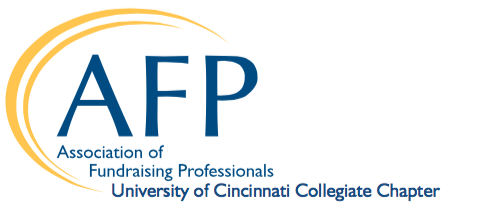 Mike Huber – President 
huberm6@mail.uc.edu

Chelsea Hicks – Membership Chair
afpucmemeber@gmail.com

Adrienne McDade – Advisor
adrienne.mcdade@uc.edu